Fractions
Arithmetic Test
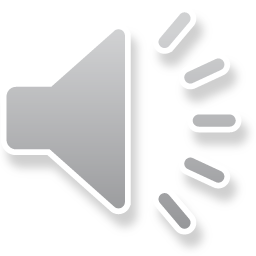 Vocabulary
Whole
Integer
Fraction
Part
Numerator 
Denominator

Improper fraction
Mixed number 

Multiple
Lowest common multiple

Equivalent
Add
Subtract
Multiply
Divide
Simplify
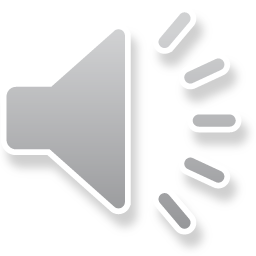 Adding and Subtracting
Fractions Song
If adding or subtracting is your game
First the bottom numbers must be the same


Change it by multiply or divide


Do the same to the top you’ve been advised

And don’t forget to simplify
Before it’s time to say
Goodbye!
1
5
2
6
+
6
10
16
__
30
__
30
__
30
+
=
16
8
__
30
__
15
=
Em D Em C
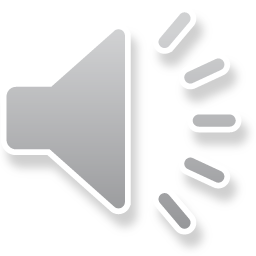 [Speaker Notes: G D G C
Em D Em C]
Multiplying by whole number
3
4
Multiplying Fractions
3
x
x means…
of means…
9
4
If you’re timesing by a number that’s whole
Times it by the top to reach your goal
3
5
3
15
5
12
12
15
30
12
15
5
4
6
5
x
x
x
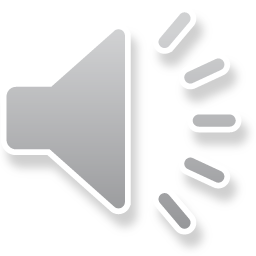 Fraction x Fraction
Area
9cm²
3cm
=
x
3cm
3cm
3cm
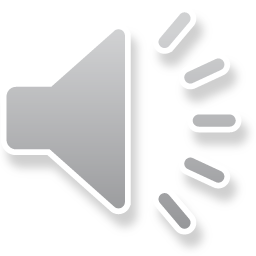 Fraction x Fraction
Area
1cm²
1cm
=
x
1cm
1cm
1cm
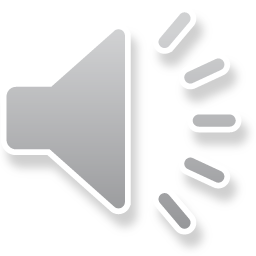 1
Fraction x Fraction
1
2
1
2
Area
x
=
4
x means…
of means…
1
2
1
2
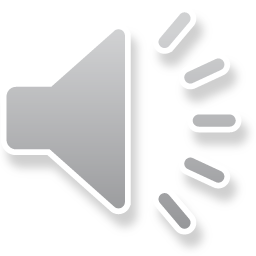 Fraction x Fraction
3
4
1
2
Multiplying Fractions
x
3
x means…
of means…
8
3
5
1
2
x
3
x means…
of means…
10
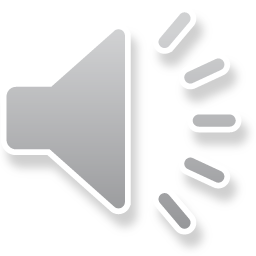 Fraction x Fraction
Multiplying Fractions
3
5
2
3
x
6
x means…
of means…
15
2
5
1
4
x
2
x means…
of means…
20
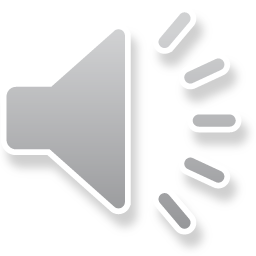 Fraction x Fraction
1
1
2
1
2
x means…
of means…
x
=
4
6
3
5
2
3
x
=
15
2
2
5
1
4
x
=
20
Multiplying fractions? 
No big problem
Top times top
And bottom times bottom
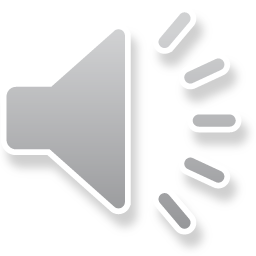 Multiplying Fractions
Fractions Song
Multiplying fractions? 
No big problem
Top times top
And bottom times bottom


If you’re timesing by a number that’s whole
Times it by the top to reach your goal
1
1
1
__
4
__
2
__
8
x
=
1
3
__
4
__
4
3
x
=
C G F
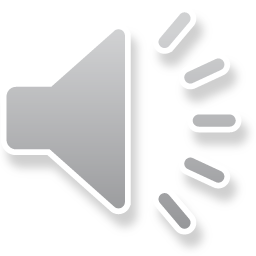 [Speaker Notes: G D G C
Em D Em C]
Divide Fraction by Whole
3
4
Dividing Fractions
3
÷
3
12
Diving a fraction by a number that’s whole
Times the bottom number then you’re on a roll
3
5
3
15
5
12
3
60
5
72
3
15
4
6
5
÷
÷
÷
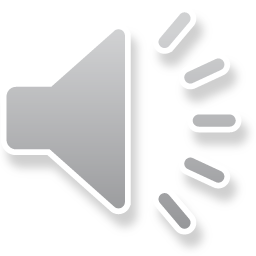 Y7 Fraction ÷ Fraction
Y7*
Dividing
6
3
÷
÷ means…

How many… go into…
1
2
6
÷
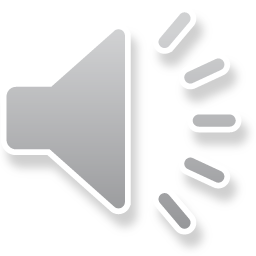 Y7 Fraction ÷ Fraction
Y7*
Dividing Fractions
3
4
1
4
÷
=
3
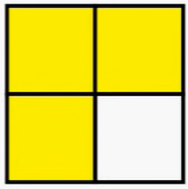 ÷ means…

How many… go into…
If the denominators are the same, we are dividing pieces that were the same size
1
4
1
4
1
4
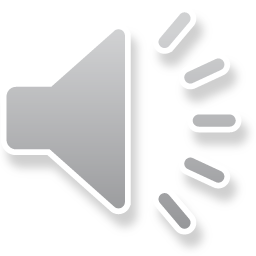 Y7 Fraction ÷ Fraction
Y7*
Dividing Fractions
1
2
2
4
1
4
÷
=
2
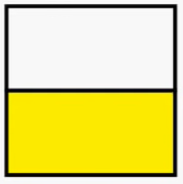 ÷ means…

How many… go into…
If the denominators are the different, we can make the denominators the same.
1
4
1
4
1
2
5
2
15
6
5
6
1
3
2
6
÷
=
2
5
6
1
2
5
2
3
1
15
6
x
=
=
=
2
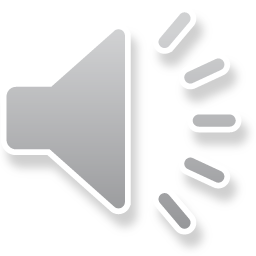 Y7 Fraction ÷ Fraction
Y7*
Fractions Song
Dividing fractions is as easy as pie
Flip the second fraction and multiply 


Diving a fraction by a number that’s whole
Times the bottom number then you’re on a roll
5
6
1
3
5
6
1
3
3
1
15
6
÷
÷
x
=
Y6 Fraction ÷ Whole
Y6
3
4
3
12
=
3
÷
C G F
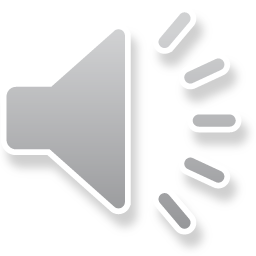 [Speaker Notes: G D G C
Em D Em C]
Multiplying fractions? 
No big problem
Top times top
And bottom times bottom
If you’re timesing by a number that’s whole
Times it by the top to reach your goal

Dividing fractions is as easy as pie
Flip the second fraction and multiply 
Diving a fraction by a number that’s whole
Times the bottom number then you’re on a roll

If adding or subtracting is your game
First the bottom numbers must be the same
Change it by multiply or divide
Do the same to the top you’ve been advised

And don’t forget to simplify
Before it’s time to say
Goodbye!
Fractions Song
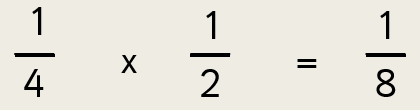 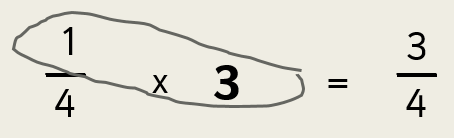 5
6
3
1
5
6
1
3
15
6
÷
=
÷
x
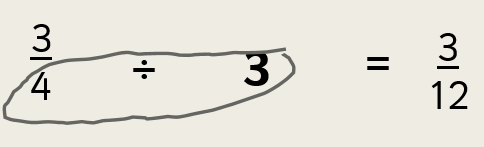 1
5
2
6
+
6
30
10
30
16
30
+
=
C G F
Em D Em C
16
30
8
15
=
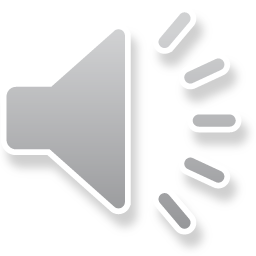 [Speaker Notes: G D G C
Em D Em C]
Practice
1
8
x
4
5
9
11
x
7
9
11
15
x
2
3
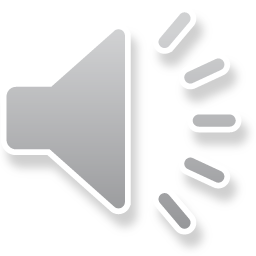 Practice
1
8
x
4
5
9
11
x
7
9
63
99
4
40
11
15
x
2
3
22
45
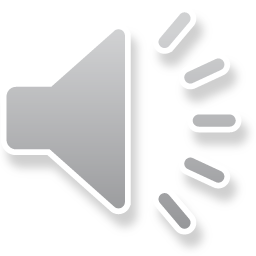 Practice
1
8
x
4
5
9
11
x
7
9
63
99
4
40
11
15
x
2
3
22
45
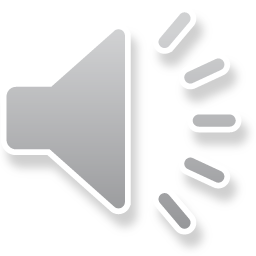 Practice
3
7
9
x
2
7
x
6
5
8
9
x
1
2
7
x
4
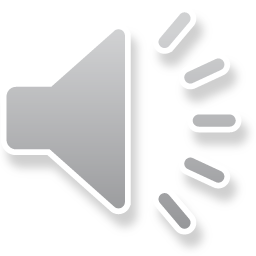 Practice
3
7
9
x
2
7
x
6
12
7
21
9
4
5
x
8
9
9
7
x
1
2
7
40
9
36
7
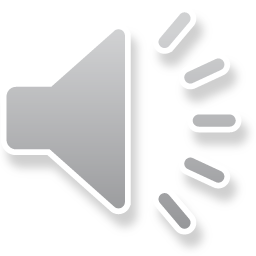 x wholesx fractionrecombine
4
x
1
2
7
2 x 47
1 whole x 4
+
1
7
8
7
1
4
1
7
5
=
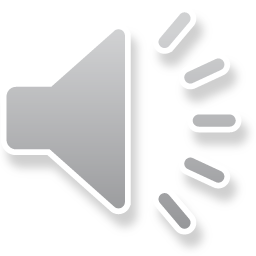 Practice
3
7
9
÷
2
7
÷
6
8
9
÷
5
6
7
÷
4
1
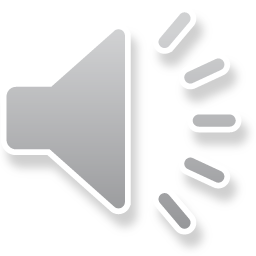 Practice
3
7
9
÷
2
7
÷
6
2
42
7
27
8
9
÷
5
6
7
÷
4
13
7
1
8
45
13
28
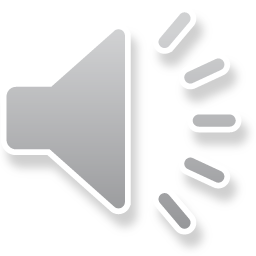 Practice
1
7
+
3
5
2
3
+
7
9
-
1
8
2
3
6
7
-
1
3
8
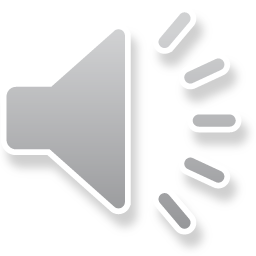 Practice
1
7
+
3
5
2
3
+
7
9
21
35
26
35
18
27
21
27
39
27
5
35
5
3
-
1
8
2
3
6
7
-
1
3
8
48
56
40
24
21
56
27
56
3
24
37
24
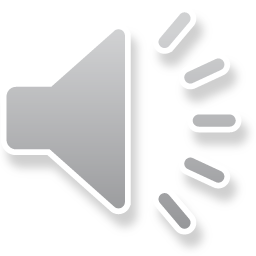